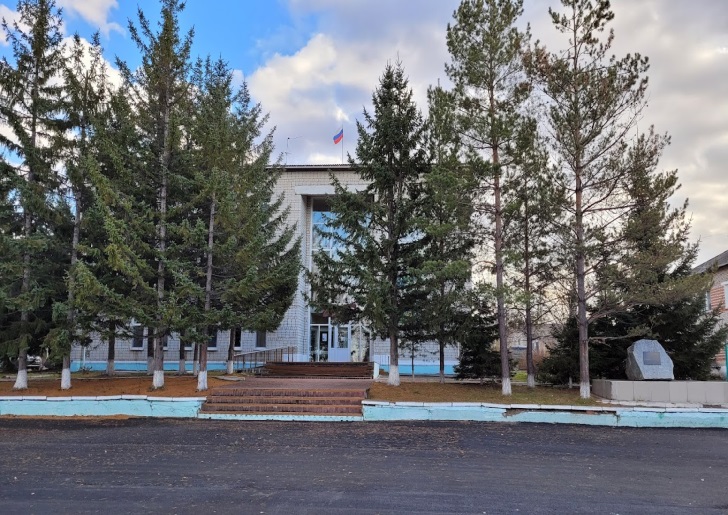 Бюджет Яковлевского муниципального 
округа (проект)
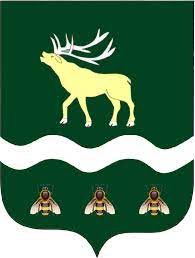 01 ноября 2024 года
с. Яковлевка
1
в соответствии с проектом решения Думы Яковлевского муниципального округа
Уважаемые жители Яковлевского округа!      
Представляем вам в краткой и доступной форме основные параметры бюджета округа на 2025 год и плановый период 2026 и 2027 годов
Глоссарий (словарь)
Бюджет - форма образования и расходования денежных средств, предназначенных для финансового обеспечения задач и функций государства и местного самоуправления.

Доходы бюджета - денежные средства поступающие в бюджет.

Расходы бюджета - денежные средства, выплачиваемые из бюджета.

Дефицит бюджета - превышение расходов бюджета над его доходами.

Профицит бюджета - превышение доходов бюджета над его расходами.

Бюджетный кредит - это форма финансирования бюджетных расходов, которая предусматривает предоставление средств бюджету на возвратной и возмездной основах.

Межбюджетные трансферты - средства, предоставляемые одним бюджетом бюджетной системы другому бюджету бюджетной системы.
Дотации – межбюджетные трансферты, предоставляемые на безвозмездной и безвозвратной основе без установления направления использования
Бюджетные инвестиции – бюджетные средства, направляемые на создание или увеличение за счет средств бюджета стоимости государственного (муниципального) имущества
Государственный (муниципальный) долг – обязательства, возникающие из государственных (муниципальных) заимствований, гарантий по обязательствам третьих лиц, другие обязательства в соответствии с видами долговых обязательств, установленными Бюджетным Кодексом, принятые на себя Российской Федерацией, субъектом Российской Федерации или муниципальным образованием
Расходные обязательства – обусловленные законом, иным нормативным правовым актом, договором или соглашением обязанности публично-правового образования (Российской Федерации, субъекта Российской Федерации, муниципального образования) или действующего от его имени казенного учреждения предоставить физическому или юридическому лицу, иному публично-правовому образованию, субъекту международного права средства из соответствующего бюджета
Бюджетные обязательства – расходные обязательства, подлежащие исполнению в соответствующем финансовом году
Государственное (муниципальное) задание – документ, устанавливающий требования к составу, качеству и (или) объему (содержанию), условиям, порядку и результатам оказания государственных (муниципальных) услуг (выполнения работ)
Административно-территориальное 
деление
В соответствии с Законом Приморского края от 08 декабря 2022 года № 247-КЗ образован Яковлевский муниципальный округ Приморского края.
       Яковлевский муниципальный округ расположен в центральной части Приморского края. Площадь округа составляет – 2 400,13 кв.км.
       Граничит на западе и юго-западе со Спасским и Анучинским районами, на востоке – с Чугуевским, на севере – с Кировским. С юга к району примыкает территория Арсеньевского городсткого округа. Общая протяженность границ сставляет 600 км.
       Расстояние от районного центра – с. Яковлевка до г. Владивостока по железной дороге – 286 км, по автодорогам – 303 км.
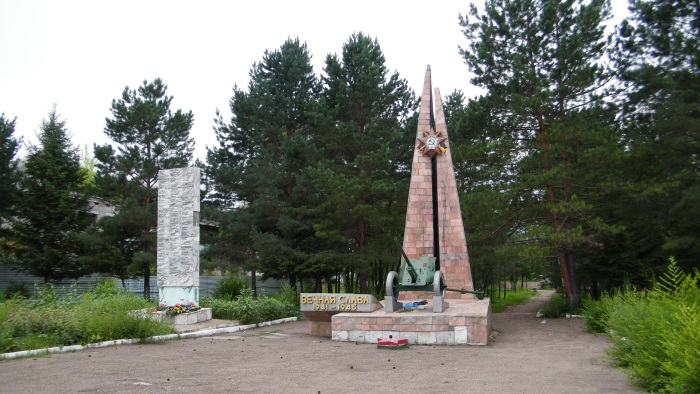 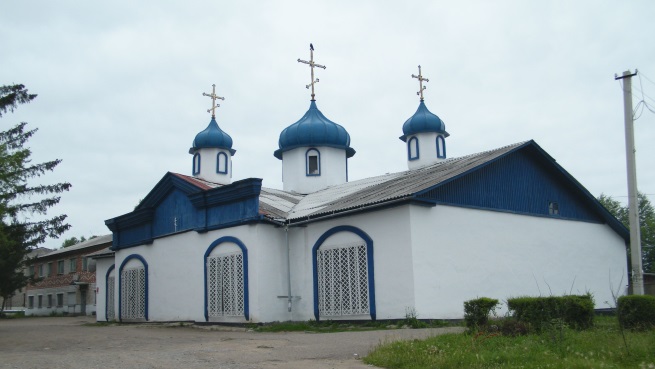 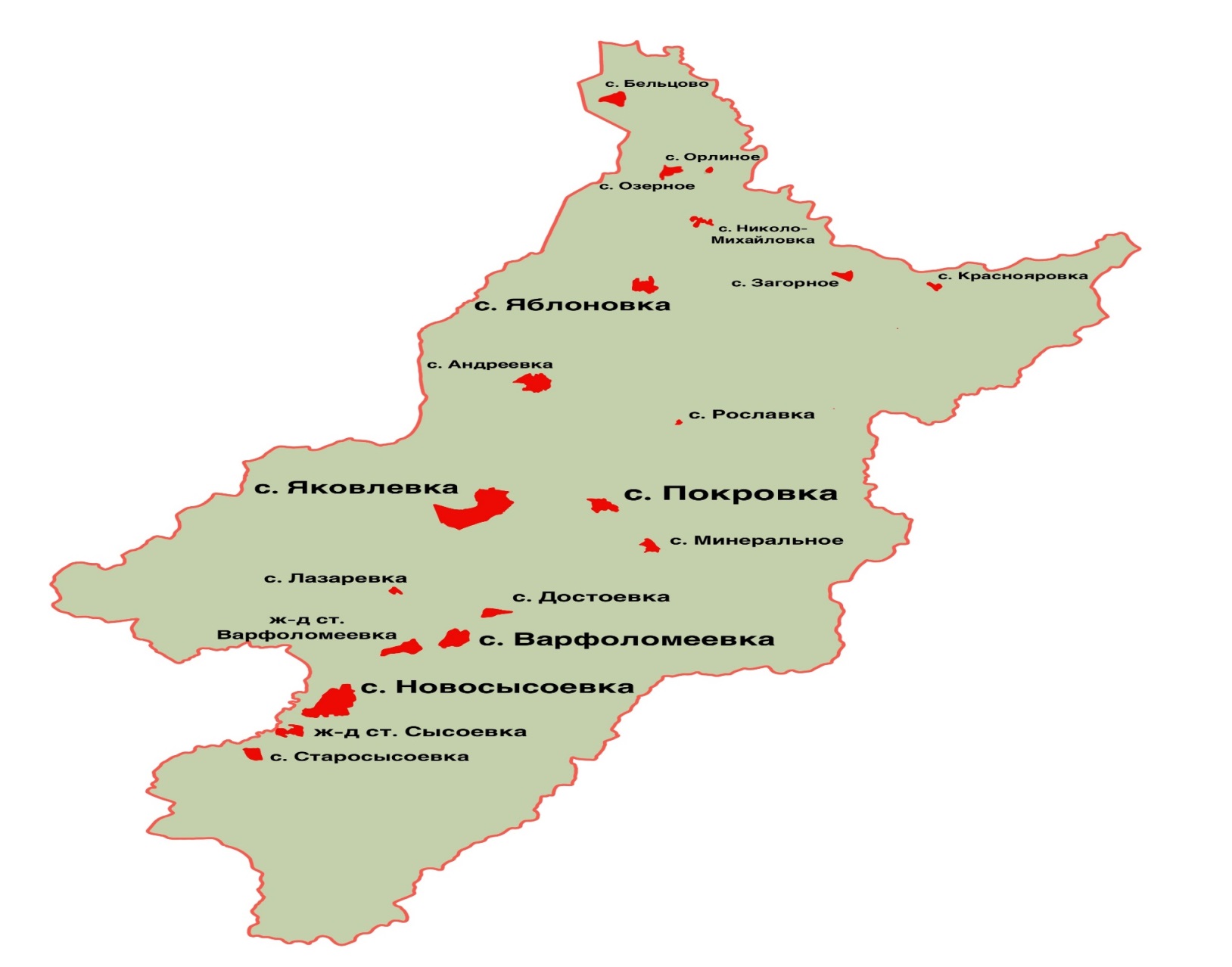 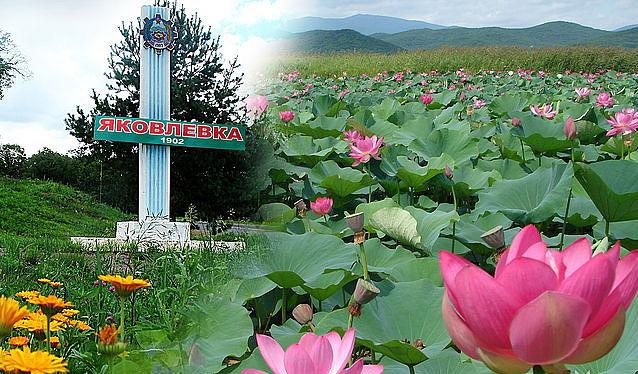 Основные характеристики
 бюджета муниципального округа 
на 2025 год и плановый период 2026 и 2027 годов,  рублей
Объем и структура доходов бюджета Яковлевского муниципального округа за 2023 год,  ожидаемое исполнение за 2024 год и планируемые ассигнования на 2025 год и плановый период 2026 и 2027 годов, рублей
Структура налоговых и неналоговых  доходов  бюджета Яковлевского муниципального района на 2025 год (в соответствии с проектом решения)
Сведения о структуре доходов бюджета Яковлевского мунипального округа за 2023 год, ожидаемых за 2024 год и  запланированных объемах на 2025 год  и плановый период 2026 и 2027 годов, тыс. рублей
Сведения о расходах бюджета Яковлевского муниципального округа за 2023 год, плановых назначениях на 2024 год, на 2025 год и плановый период 2026 и 2027 годов в разрезе муниципальных программ, рублей
18
Основные задачи и направления
 бюджетной  политики
Наращивание стабильных доходных источников и мобилизация в местный бюджет имеющихся резервов поступлений доходов
Реализация системы управления бюджетными расходами, увязанной с формированием муниципальных программ Яковлевского муниципального округа с учетом интеграции  в них региональных проектов, направленных на достижение соответствующих результатов федеральных проектов в рамках решения задач национальных проектов
Обеспечение контроля за своевременным и полным перечислением налогов, сборов и иных платежей в бюджеты бюджетной системы Российской Федерации муниципальными учреждениями
Повышение эффективности использования бюджетных средств
Обеспечение открытости и прозрачности бюджетного процесса, доступности информации о муниципальных финансах Яковлевского муниципального округа
Повышение уровня ответственности главных администраторов доходов бюджета Яковлевского муниципального округа за качественное прогнозирование доходов бюджета Яковлевского муниципального округа и выполнение в полном объеме утвержденных годовых назначений по доходам местного бюджета, активизация претензионно-исковой деятельности
Основные показатели социально-экономического развития Яковлевского муниципального округа на среднесрочный период
Структура расходов бюджета Яковлевского муниципального округа на 2025 год (проект)
Распределение  расходов бюджета Яковлевского муниципального округа по разделам классификации расходов за 2023 год, ожидаемом исполнении за 2024 год и планируемых на 2025 год и плановый период 2026 и 2027 годов, рублей
Расходы бюджета Яковлевского муниципального округа в 2025 году на жилищно-коммунальное хозяйство, рублей
23 356 616,16 рублей
Жилищное хозяйство  
2 100 000 рублей
Благоустройство – 
6 473 713,59 рублей
Другие вопросы в области жилищно-коммунального хозяйства – 8 774 750,07 рублей
Коммунальное хозяйство  
6 008 152,50 рублей
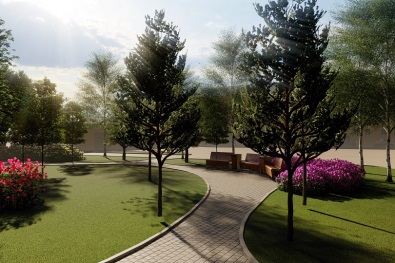 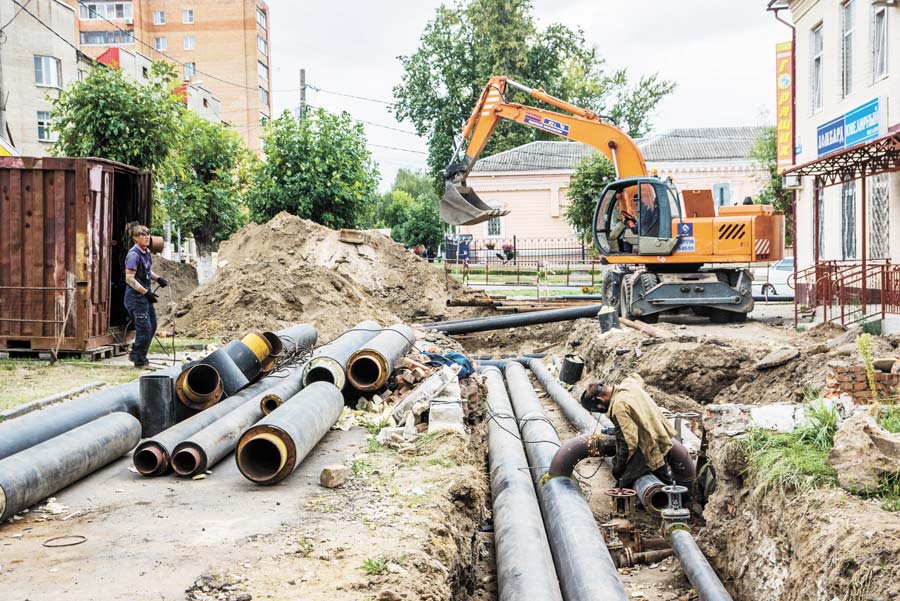 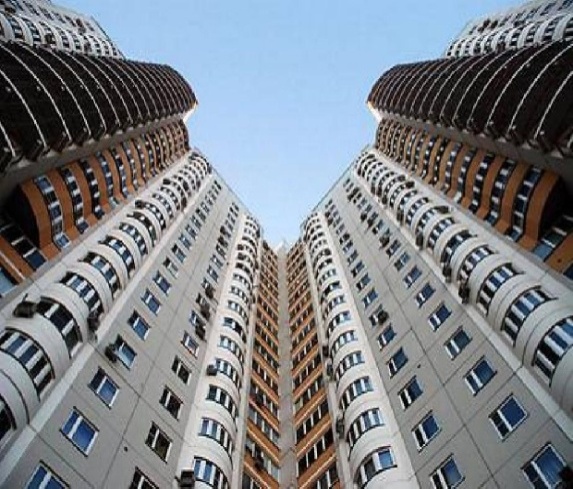 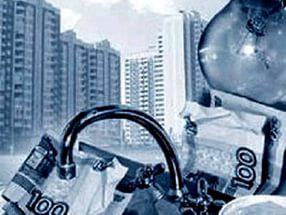 Средства запланированы на:            - уплату ежемесячных взносов на капитальный ремонт МКД;
- содержание и капитальный ремонт муниципального
 жилищного фонда
Данные средства  планируется направить на содержание и модернизацию 
коммунальной инфраструктуры
Расходы предусматривают оплату уличного освещения и уборку территорий кладбищ Яковлевского района
Расходы бюджета Яковлевского муниципального округа в 2025 году на образование
494 504 484,30 рубля
Молодежная политика -             500 000 рублей
Дошкольное образование – 
81 787 920 рублей
Другие  вопросы в области образования 
47 726 014,50 рублей
Дополнительное образование детей -                       43 769 901 рубль
Общее образование -
 320 720 648,80 рублей
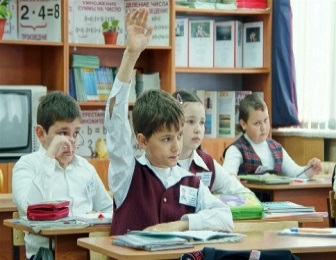 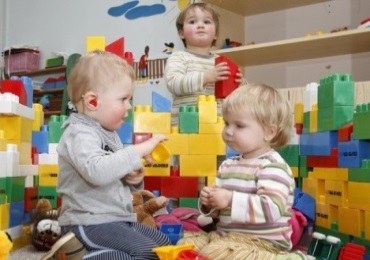 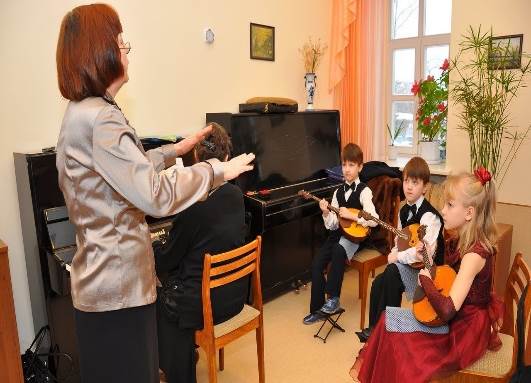 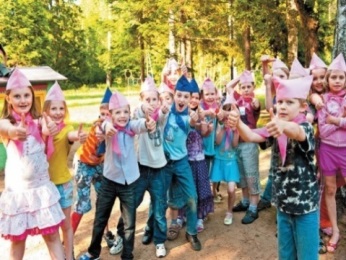 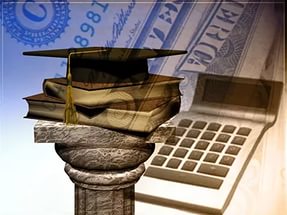 Расходы бюджета Яковлевского муниципального округа в 2025 году на культуру, кинематографию
В рамках подпрограммы «Сохранение и развитие библиотечно-информационного дела в Яковлевском муниципальном округе» на 2024 - 2030 годы расходы по плану предусмотрены в сумме                19 695 056,26 рублей
На мероприятия пожарной безопасности учреждений культуры  планируется направить 200 000 рублей
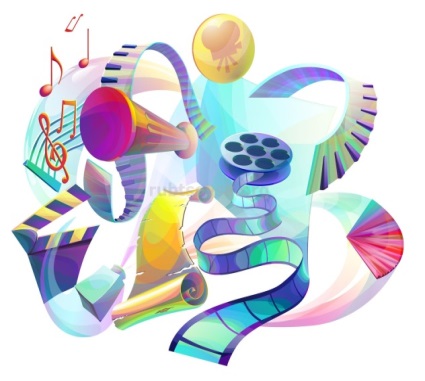 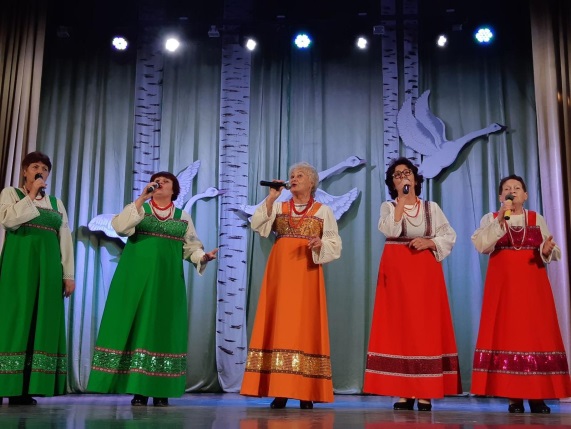 61 068 784,48 рубля
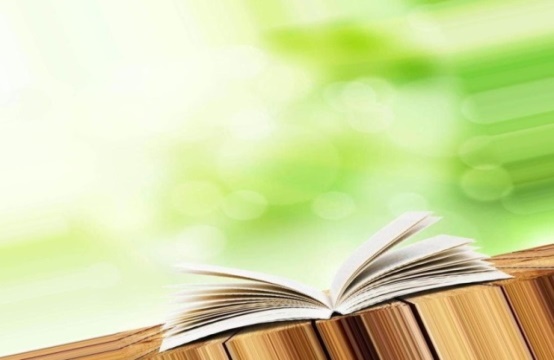 На реализацию подпрограммы «Патриотическое воспитание граждан Российской Федерации в Яковлевском  муниципальном округе» на 2024 - 2030 годы предусмотрено                     100 000 рублей
На мероприятия подпрограммы «Сохранение и развитие культуры в Яковлевском муниципальном округе» на 2024 - 2030 годы расходы запланированы в сумме 47 879 529,22 рублей
На обеспечение деятельности МКУ «Управление культуры» запланировано средств в сумме 9 230 500 рублей
Расходы в 2025 году 
на социальную политику
На обеспечение  жильем молодых семей  запланированы средства бюджетов всех уровней в сумме 2 894 097,98 рублей.

Обеспечение  жилыми помещениями детей-сирот и детей, оставшихся без попечения родителей за счет средств краевого бюджета – 41 619 931,68 рублей, за счет средств федерального бюджета  - 9 834 360  рублей.

Социальные выплаты на обеспечение  жильем граждан Российской Федерации, проживающих в сельской местности – 140 000  рублей.
Для организации работы «Поезда здоровья» предусмотрено 90 000 рублей средств местного бюджета
Пенсионное обеспечение
Запланированы средства в сумме 5 900 000 рублей на выплату пенсии за выслугу лет муниципальным служащим
На выплату компенсация части родительской платы  за присмотр и уход за детьми за счет субвенции из краевого бюджета запланированы расходы в сумме   2 159 482 рубля. 
На реализацию государственного полномочия по социальной поддержке лиц, принявших на воспитание в семью детей, оставшихся без попечения родителей выделены субвенции в сумме 32 350 468,46 рублей.
97 791 340,12
рублей
На мероприятия по социализации пожилых людей в обществе планируется направить 130 000 рублей
На обеспечение мер социальной поддержки педагогическим работ-никам предусмотрены субвенции из краевого бюджета в сумме 880 000 рублей
Сведения о расходах с учетом интересов целевых групп за 2023 год, утвержденных показателях на 2024 год и  проект плановых назначений на 2025 год и плановый период 2026 и 2027 годов, рублей
Расходы бюджета Яковлевского муниципального округа на  содержание средств массовой информации
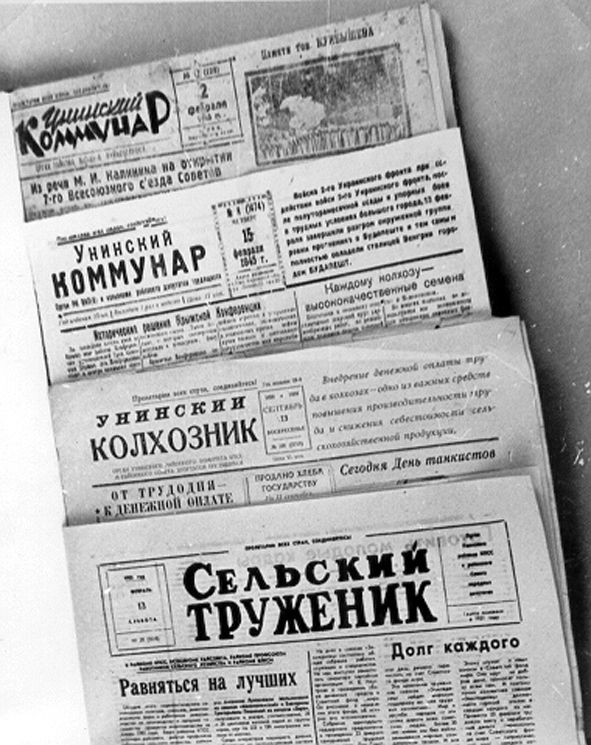 Расходы на обеспечение деятельности Муниципального бюджетного учреждения «Редакция газеты «Сельский труженик» Яковлевского муниципального округа осуществляется в рамках муниципальной Программы «Информационное обеспечение органов местного самоуправления  Яковлевского муниципального округа» на 2024 - 2030 годы. Объем средств на 2024 год –            7 650 000 рублей.
Планируемые ассигнования на 2025 год – 6 300 000 рублей; на 2026 год – 6 523 000 рублей; на 2027 год – 6 763 000 рублей.
Сведения об общественно-значимых проектах Яковлевского муниципального округа в 2025 году за счет средств местного бюджета
Наименование проекта: Капитальное строительство здания библиотеки в с. Достоевка
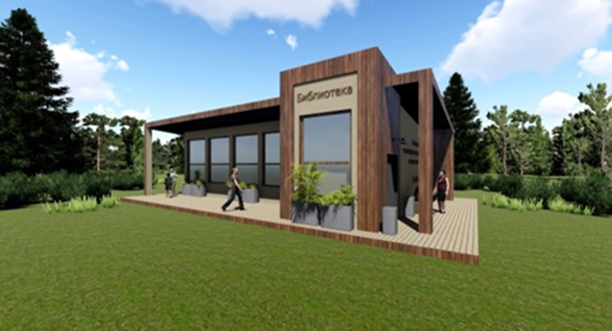 Место реализации:  Яковлевский округ, с. Достоевка, ул. Школьная (строительство межпоселенческой библиотеки)
Площадь застройки здания – 201 м2
Общая площадь – 74,8 м2
Этажность – 1
Вместимость – 15 – 20 человек
Сроки реализации: 2023 - 2025 годы
Объем финансирования (по источникам финансирования: 
2025 год  - 1 000 000 рублей (средства бюджета Яковлевского муниципального округа)
Ожидаемые результаты от реализации: Повышение комфортного и качественного библиотечного обслуживания населения с. Достоевка.
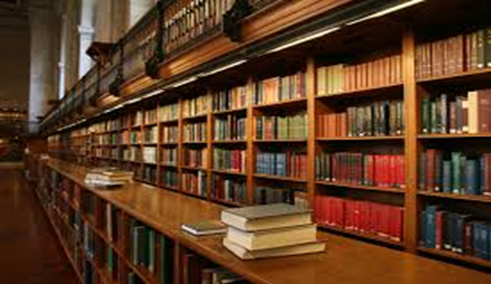 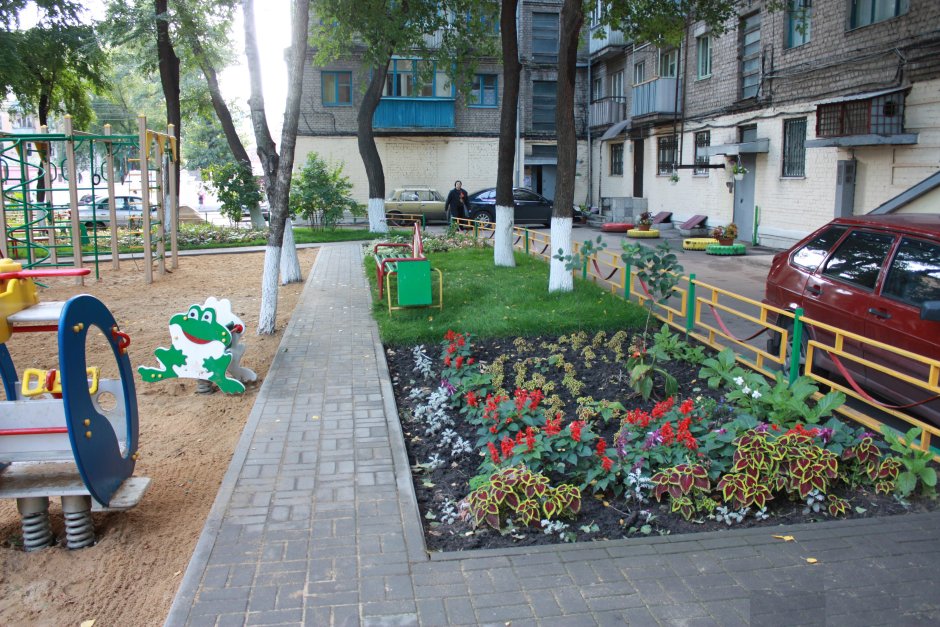 На реализацию муниципальной программы «Содержание и благоустройство Яковлевского муниципального округа» на 2024 – 2030 годы,  в 2025 году предусмотрено средств в общей сумме – 6 073 713,59 рублей
Программой планируется реализация следующих направлений: содержание территорий и объектов благоустройства – 100 000 рублей; мероприятия по инвентаризации кладбищ – 1 523 857 рублей; приобретение контейнеров для сбора твердых коммунальных отходов и устройство контейнерных площадок – 1 680 000 рублей.
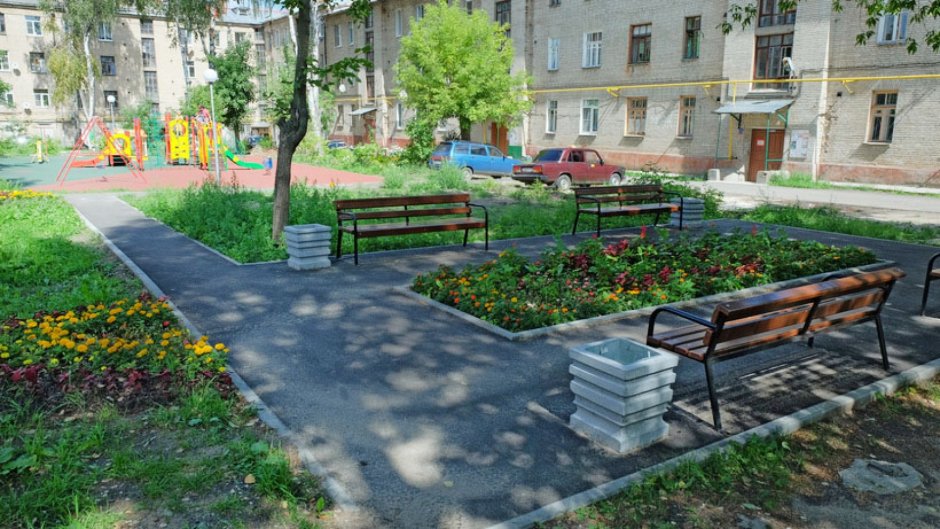 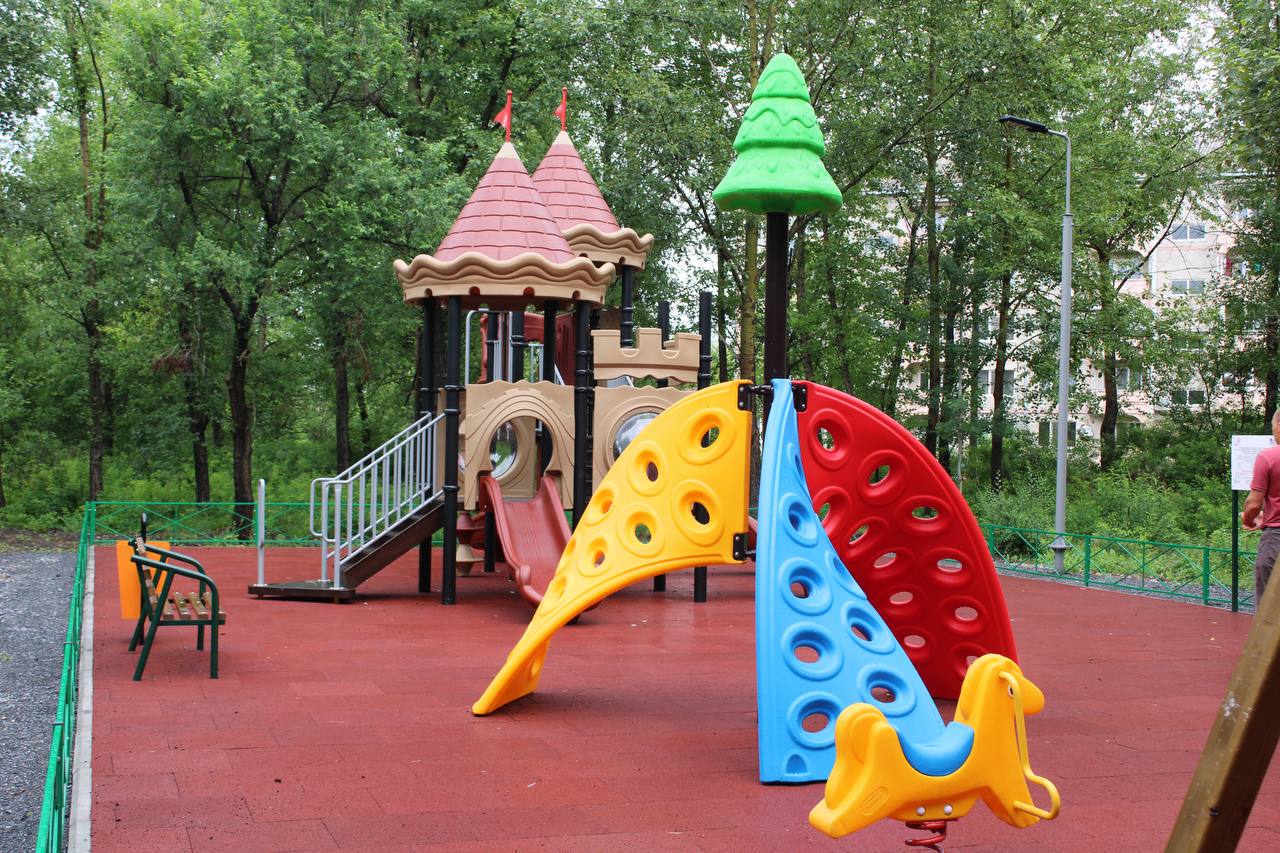 В 2025 году планируется реализация мероприятий муниципальной программы «Формирование современной городской среды населенных пунктов на территории Яковлевского муниципального округа» на 2024 – 2030 годы в сумме  300 000 рублей
С
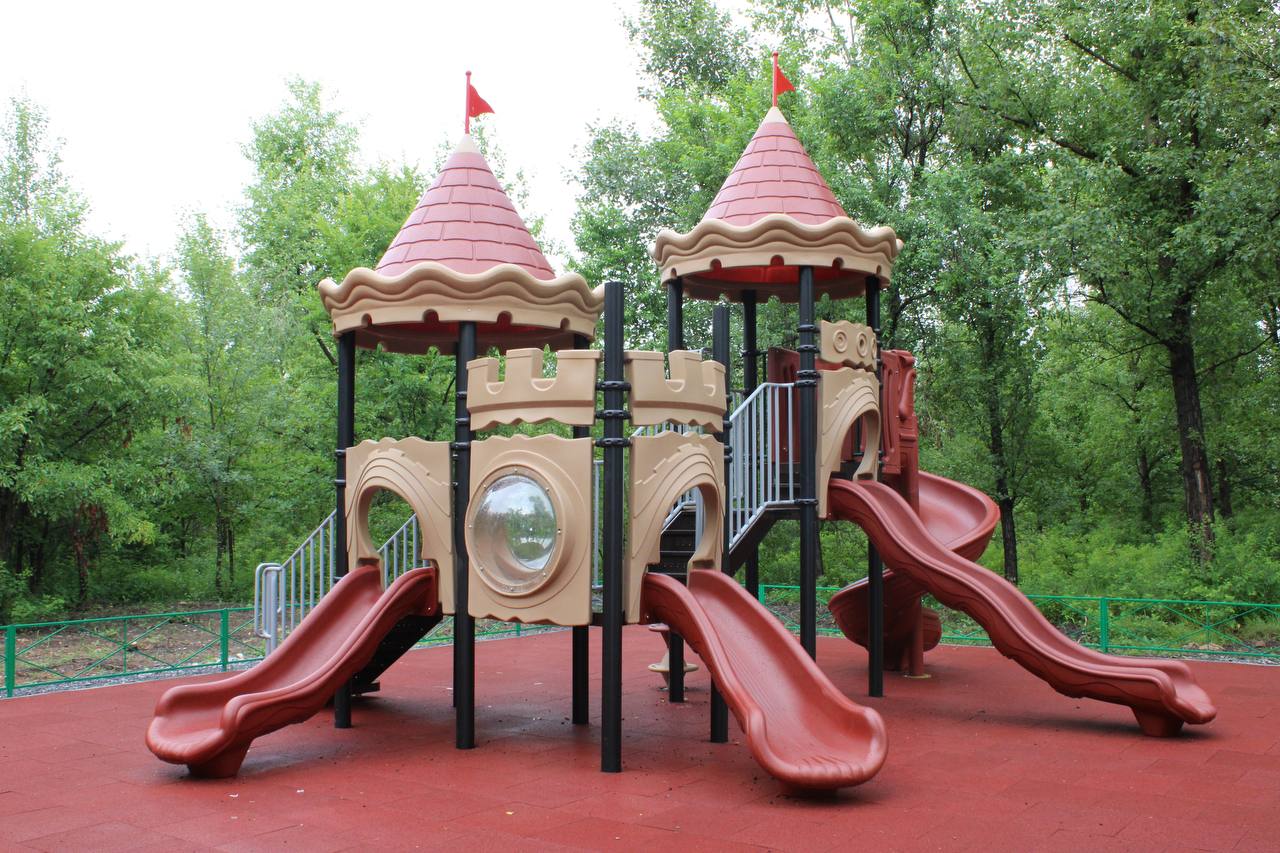 Из общей суммы предусмотренных расходов:
средства краевого бюджета –      - рублей; средства местного бюджета – 300 000 рублей
Уровень долговой нагрузки на бюджет 
Яковлевского муниципального округа
Контактная информация
Мнение граждан и предложения для обсуждения бюджетных вопросов принимаются Финансовым управлением администрации Яковлевского муниципального округа по адресу: с. Яковлевка, переулок Почтовый, 7,  1 этаж, кабинеты  106, 107, 109, по телефонам:
(423)71 91-3-01 – начальник финансового управления; (423)71 91-1-09 - отдел по формированию местного бюджета;
(423)71 91-6-47 – отдел учета и отчетности. 
Электронная почта – fin710@mail.ru